Financial Accounting and Reporting of Donor Funded Projects
Zurab Tolordava
February 2012
Regulatory Normative Acts
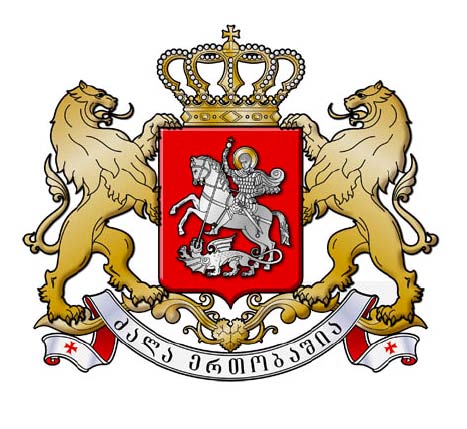 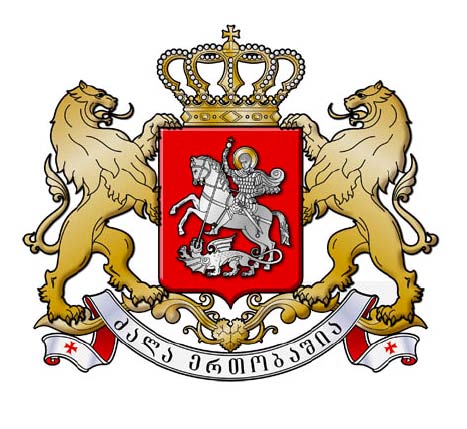 LAW OF GEORGIA “BUDGET CODE OF GEORGIA”
LAW OF GEORGIA “ON STATE BUDGET OF GEORGIA”
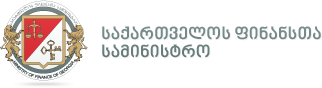 REGULATIONS APPROVED BY THE DECREE OF THE MINISTER OF FINANCE:
ON BUDGET CLASSIFICATION;  
ON SETTLEMENT OF ACCOUNTS (PAYMENTS); 
REPORTING ON BUDGET EXECUTION;
FINANCIAL ACCOUNTING (BOOKKEEPING) AND REPORTING
Financial Accounting and Reporting of  Donor Funded Projects
2
Regulatory Normative Acts
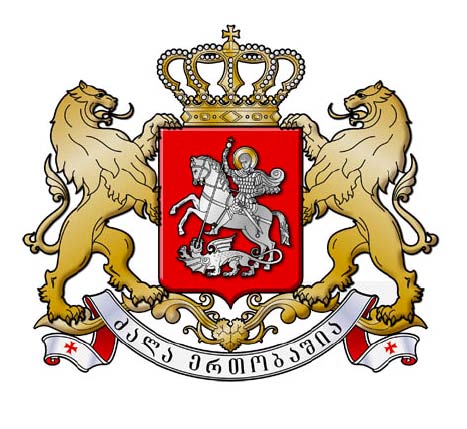 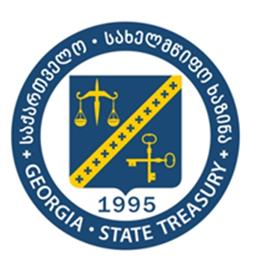 Financial Accounting and Reporting of  Donor Funded Projects
3
Forms of Funding and Specificity of Accounting (Bookkeeping)
FUNDING BY MEANS OF CONSOLIDATED  TREASURY ACCOUNT
DONOR
Information shall not contain amounts deposited to the consolidated treasury account in foreign currency with the official exchange rate for the day of deposit (transfer)
Donor funding shall not represent budgetary organizations receipts (revenues) and in bookkeeping, the balancing article “net value” shall not be replaced by such amounts
INFORMATION
TRANSFER
TREASURY FOREIGN  CURRENCY ACCOUNT
PUBLIC RELATIONS DEPARTMENT
BUDGET RECEIPTS ON THE CONSOLIDATED TREASURY ACCOUNT
STATE TREASURY
EXECUTION
INFORMATION
Financial Accounting and Reporting of  Donor Funded Projects
4
Forms of Funding and Specificity of Accounting (Bookkeeping)
FUNDING BY MEANS OF CONSOLIDATED TREASURY ACCOUNT
The manager of appropriations/project executor shall account financial assets as “monetary funds” as well as reflect it as liability as ”liabilities by deposits”
MONETARY FUNDS
LIABILITIES BY DEPOSITS
Financial Accounting and Reporting of  Donor Funded Projects
5
Forms of Funding and Specificity of Accounting (Bookkeeping)
FUNDING BY MEANS OF CONSOLIDATED TREASURY ACCOUNT
In case of paying amounts to the budget receipts an account “liabilities by deposits” shall be reduced by the mount (debit) of cash expenditure  and the account “liabilities to budget based on cash execution of receipts” will increase (credit).

Transaction of paying amounts to the budget  shall be accounted in correspondence of the account “monetary resources (funds)” (credit) with “liabilities to the budget based on execution of cash expenditures” (debit)
LIABILITIES BY DEPOSITS
LIABILITIES TO THE BUDGET BASED ON CASH EXECUTION OF RECEIPTS
Financial Accounting and Reporting of  Donor Funded Projects
6
Forms of Funding and Specificity of Accounting (Bookkeeping)
FINANCING PROJECT IN AVOIDANCE OF THE CONSOLIDATED TREASURY ACCOUNT BY TRANSFERRING AMOUNTS TO THE BANK ACCOUNT
DONOR
ACCOUNT AT THE COMMERCIAL BANK
FOREIGN RELATIONS DEPARTMENT
Donor funding is not a revenue (receipt) of the budgetary organization and shall be reflected in reporting as funding received from the budget
PROJECT EXECUTOR
STATE TREASURY
Financial Accounting and Reporting of  Donor Funded Projects
7
Forms of Funding and Specificity of Accounting (Bookkeeping)
FUNDING IN AVOIDANCE OF THE CONSOLIDATED TREASURY ACCOUNT BY TRANSFERRING TO THE BANK ACCOUNT
DONOR
Budget execution report shall contain information about receipts as well as budget expenditures including amounts allocated for financing government programmes
ACCOUNT AT THE COMMERCIAL BANK
FUNDING FROM BUDGET
Cash expenditures shall be reflected in the Financial reports  in accordance with the actual cash expenditures  from the bank account
PROJECT EXECUTOR
Difference between funding and cash expenditures shall be accounted as a balance of amounts at the bank account and, therefore, “net value” shall change only in accordance with financing
Financial Accounting and Reporting of  Donor Funded Projects
8
Forms of Funding and Specificity of Accounting (Bookkeeping)
FUNDING IN AVOIDANCE OF THE CONSOLIDATED TREASURY ACCOUNT BY TRANSFERRING TO THE BANK ACCOUNT
Amounts to be paid to the project executor – subject to reporting
Shall be reflected based on budget execution data as received funding as well as cash expenditure
financial report (statement) shall account it as financial assets (as a accounts receivable)
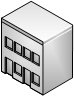 BUDGET ORGANIZATION
Repayment of Accounts Receivable
Based on information presented  by the Project executor  to the Ministry of Finance of Georgia as prescribed by the signed contract and information and documents presented to the organization in charge of disposing appropriations
Financial Accounting and Reporting of  Donor Funded Projects
9
Forms of Funding and Specificity of Accounting (Bookkeeping)
FUNDING IN AVOIDANCE OF THE CONSOLIDATED TREASURY ACCOUNT VIA ACCOUNTS AT COMMERCIAL BANKS
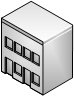 In case of re-borrowing, the budgetary organization in charge of managing the appropriations, shall indicate in the report as a principal amount of the loan as well as assessed interest as prescribed by the Georgian legislation (separately from the principal amount).
BUDGET ORGANIZATION
“Net value” grows by the relevant indicator of funding (in such a case as well, donor funds are not recorded as receipts)
In this case as well donor funds shall not be accounted as receipts
Financial Accounting and Reporting of  Donor Funded Projects
10
Forms of Funding and Specificity of Accounting (Bookkeeping)
FUNDING BY DIRECT PAYMENT
DONOR
INFORMATION
DIRECT PAYMENTS
In drafting financial statement of the organization, direct payments shall be indicated in a separate column as “third person payments” in monetary funds movement report
BENEFICIARY LTD
FOREIGN RELATIONS DEPARTMENT
EXECUTION
PROJECT EXECUTOR/MANAGER OF APPROPRIATIONS
EXECUTION
EXECUTION
STATE TREASURY
Financial Accounting and Reporting of  Donor Funded Projects
11
Forms of Funding and Specificity of Accounting (Bookkeeping)
FUNDING BY DIRECT PAYMENTS
Indicates information of the treasury service about direct payments in the financial statement as funding received and records it in expenditures or indicates as a transaction with assets in the budget execution report 
In case of a designated grant/designated funding, during the year it shall be reflected as receipts (revenue) of the budgetary organization, thus increasing the “net value”
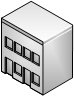 BUDGET ORGANIZATION
Retroactive funding and funding by overdraft does not replace the methodology of reflecting donor funding in reporting
Financial Accounting and Reporting of  Donor Funded Projects
12
Non-monetary Transactions During Implementation Of Investment Projects
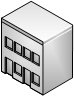 Before the end of the project, the project executor shall account non-monetary assets in a form of incomplete construction.

After completion of the project, it shall be moved to books under the relevant category of non-financial assets based on the GFS 201 as defined by the Georgian budgetary classification.
BUDGET ORGANIZATION
Financial Accounting and Reporting of  Donor Funded Projects
13
Non-monetary Transactions During Implementation Of Investment Projects
Transfer of non-financial assets to a different agency by the project executor shall be recorded in accordance with the bookkeeping regulatory normative acts:
During transfer between state entities of equal level, they shall be recorded in the account of the “net value” in debit-credit and during consolidation the transaction shall be excluded from reporting

When transferring to the state organization of the different level, they shall be accounted as capital grant in revenues and expenditures. 

When transferring to or receiving from a different entity, they shall be accounted as receipts and miscellaneous
Financial Accounting and Reporting of  Donor Funded Projects
14
Non-monetary Transactions During Implementation Of Investment Projects
Transfer of non-financial assets to a different agency by the project executor shall be recorded in accordance with the bookkeeping regulatory normative acts:
During transfer between state entities of equal level, they shall be recorded in the account of the “net value” in debit-credit and during consolidation the transaction shall be excluded from reporting

When transferring to the state organization of the different level, they shall be accounted as capital grant in revenues and expenditures. 

When transferring to or receiving from a different entity, they shall be accounted as receipts and miscellaneous
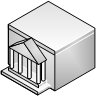 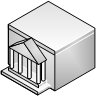 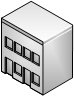 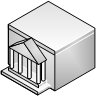 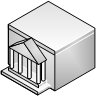 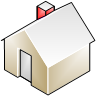 Financial Accounting and Reporting of  Donor Funded Projects
15
Non-monetary Transactions During Implementation Of Investment Projects
Non-monetary transaction carried out by financial assets and liabilities, shall be reflected as in case of non-financial assets.
Accounting done in accordance with international standards 
records cash expenditures in a form of receivables  as a financial asset,  
after completion of the project non-financial assets are received by a different agency 
the project executor shall transfer the financial assets to the agency similarly to in-kind transfer of non-financial asset.
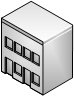 LEPL.
At the completion of the project, receiver (beneficiary) of the asset, shall reflect the nonfinancial asset by means of re-classification of financial assets.
Financial Accounting and Reporting of  Donor Funded Projects
16
Accounting of Financial Liabilities
Upon completion of the project, the Contract envisages payment of 5% of the total cost of the project following certain (trial) period of time.
Such amounts can be:

Accounted as “provisional liability” and reflected in “reference articles”
At maturity of the payment, it shall be recognized as financial liability and shall be covered in accordance with the legislation in force
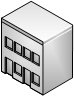 BUDGET ORGANIZATION
Financial Accounting and Reporting of  Donor Funded Projects
17
Accounting of Financial Liabilities
Negative side  - asset is recognized in full cost, and financial liability within 5% is not reckoned in the correspondent account, since according to the conditions of the Contract, it may not be considered as liability before maturity. 
 Solution - Consideration of international accounting standards in bookkeeping (for instance, reserve and questionable liability accounts) and regulation in accordance with standards is on agenda. At this stage, short- and long-term classification of assets and liabilities and accounts plan contains relevant accounts.
Financial Accounting and Reporting of  Donor Funded Projects
18
State Treasury – Accounting  System Reform
Modified Cash Method Introduction
This year the State Treasury introduces “modified cash method” of accounting in consideration of international standards for accounting in the public sector.
“Main Treasury Book” and Unified Accounts Plan 
The work is being performed aimed development of the “Main Treasury Book” and unified accounts plan in accordance with the cash and assessment procedures with the purpose of developing comprehensive consolidated financial reporting.
ACCOUNTING REFORM ENSURES RESOLUTION OF CURRENT PROBLEMS RELATED TO ACCOUNTING OF DONOR FUNDING AND PREPARATION OF FINANCIAL REPORT ON IMPLEMENTATION OF INVESTMENT PROJECTS BY PUBLIC ENTITIES IN ACCORDANCE WITH INTERNATIONAL STANDARDS
Financial Accounting and Reporting of  Donor Funded Projects
19
FINANCIAL ACCOUNTING AND REPORTING OF DONOR FUNDED PROJECTS
Thanks for Attention!

www.mof.ge
www.treasury.gov.ge


Zurab Tolordava
February 2012
20
Financial Accounting and Reporting of  Donor Funded Projects